ГТО В 
ДЕТСКОМ САДУ: ВОЗРОЖДЕНИЕ ТРАДИЦИЙ!
Детский сад № 83, Рыбинск, 2019 год
Лысяная Ольга Викторовна – инструктор по физкультуре
Махина Любовь Владимировна -  старший воспитатель
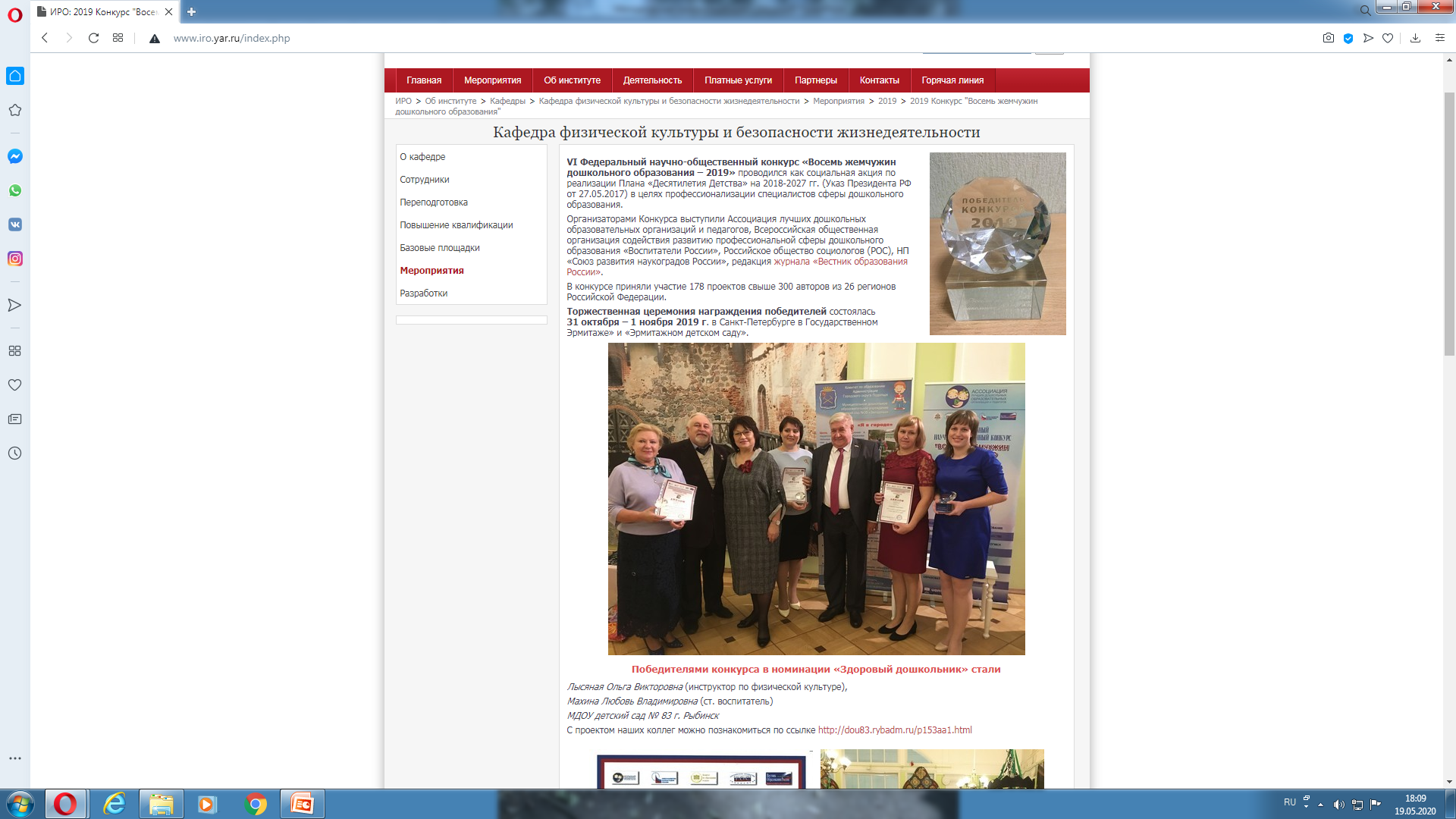 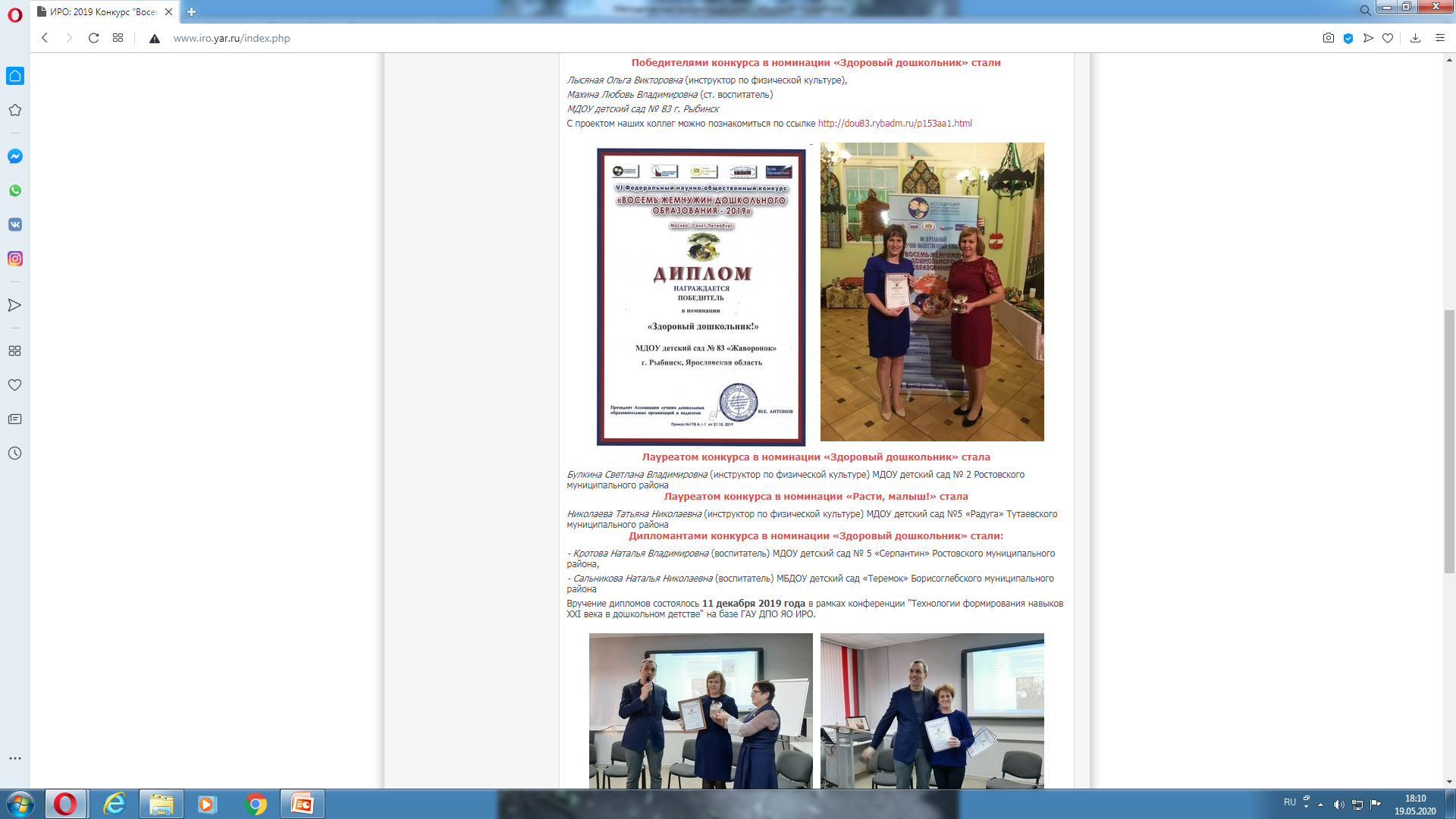 Творческое название
«Первые шаги в ГТО!»

Девиз: «ГТО – это я! ГТО – это ты!
ГТО – ЭТО БУДУЩЕЕ НАШЕЙ СТРАНЫ!»
Мы строим будущее смело, 
Шагаем к цели, как спортсмены! 
С пути мы, верно, не сойдём – 
Здоровье нации вернем!
 России будущее – дети,
 Ценней всего для нас на свете. 
Чтоб фундамент прочный заложить –
 Традиции должны мы возродить!
Типология проекта
Групповой
Междисциплинарный
Краткосрочный
Информационный
Участники проекта
Дети старшего дошкольного 
      возраста (6 – 7 лет)
Педагоги ДОУ
Родители
Аннотация проекта
Проектная деятельность направлена физическое  развитие и нравственно-патриотическое воспитание детей старшего дошкольного возраста через ознакомление, подготовку и мотивацию к сдаче первой ступени норм ГТО; а также привлечение внимания педагогов и родителей (законных представителей) воспитанников к занятиям спортом и проявлению активной гражданской позиции при сдаче норм комплекса ГТО. Проект предполагает формирование потребности в здоровом образе жизни и стремления к спортивным достижениям; а также  привитие духовно-нравственных ценностей и воспитание толерантной личности.
Цели проекта:
Образовательные
Воспитательные
Развивающие
Образовательные
З
А
Д
А
Ч
И
Ц
Е
Л
Ь
Формирование 
у детей  старшего
 дошкольного
возраста
представлений
о 
Всероссийском
 физкультурно-
-спортивном 
комплексе 
«Готов к труду
 и обороне»
Познакомить дошкольников
с  историей  возникновения и 
нормативами  комплекса ГТО
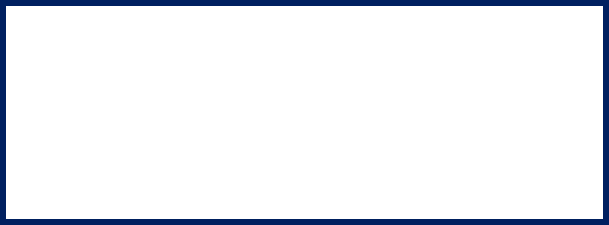 Актуализировать знания детей о разных видах спорта, спортивных достижениях и здоровом образе жизни
Воспитательные
З
А
Д
А
Ч
И
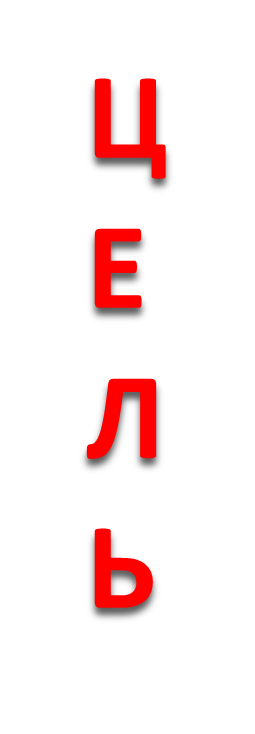 Приобщать детей 
к традициям иценностям 
родной страны 
через участие в комплексе ГТО
Воспитание 
активной 
гражданской
 позиции и 
уважительного 
отношения к 
своему 
Отечеству, 
через 
подготовку к 
сдаче норм ГТО
Способствовать развитию
 интереса детей старшего
 дошкольного возрста к 
занятиям физической
 культурой и спортом, 
стремлению к спортивным 
достижениям через 
физкультурно-спортивный 
комплекс  ГТО
Развивающие
З
А
Д
А
Ч
И
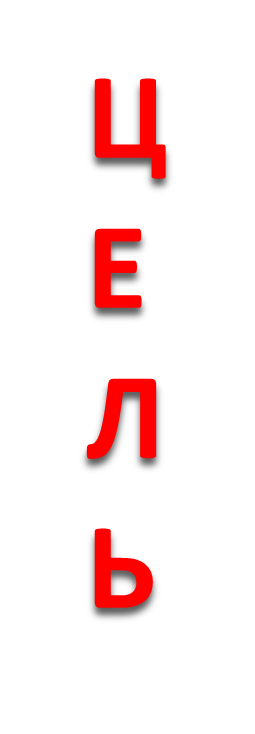 Создать условия для активизации
 двигательной деятельности детей
старшего дошкольного возраста 
в процессе подготовки к сдаче
норм ГТО
Развитие 
физических 
качеств детей 
старшего
дошкольного
возраста через 
подготовку 
к сдаче норм ГТО
Совершенствовать 
скоростно-силовые и
 координационные качества 
у детей старшего дошкольного
возраста
Основополагающий вопрос
Как защитить 
Отечество?
Проблемный вопрос
Зачем ГТО гражданину 
родной страны?
Частные вопросы и 
темы исследований
Этапы проекта
Подготовительный
Проектировочный
Практический
Заключительный
Подготовительный
Цель: ознакомление участников проекта с темой, 
вовлечение их в познавательно-исследовательскую деятельность.
Результат: заинтересованность участников проекта,            принятие темы проекта и готовность к участию.
Проектировочный
Цель:  организация деятельности в проекте.
Результат: созданы группы, разработаны мероприятия, распределены обязанности, определены темы исследований.
Практический
Цель: реализация мероприятий  в рамках проекта.
Результат: вовлечение всех участников проекта в познавательно-исследовательскую деятельность .
Заключительный
Цель: организация итоговых мероприятий, подведение итогов 
реализации проекта. анализ проделанной работы, обобщение опыта
 по реализации проекта.
Результат: анализ проделанной работы, обобщение опыта
 по реализации проекта. 
.
Информационные ресурсы
1. Федеральный Государственный образовательный стандарт дошкольного образования [Текст]: утвержден приказом Министерства образования и науки Российской Федерации от 17 октября 2013г., №1155 / Министерство образования и науки Российской Федерации. – Москва: 2013г.
2. Основная образовательная программа муниципального дошкольного образовательного учреждения детского сада № 83
3. Указ Президента РФ от 24.03.2014 г. № 172 о Всероссийском  физкультурно-спортивном комплексе «Готов к труду и обороне» (ГТО)
4. Положение о Всероссийском  физкультурно-спортивном комплексе «Готов к труду и обороне» (ГТО) от 11.06.2014 г. № 540
5. Веракса Н. Е., Веракса А. Н. Проектная деятельность дошкольников. Пособие для педагогов дошкольных учреждений. – М.: МОЗАИКА-СИНТЕЗ, 2008
6. Гаврючина Л.В. Здоровьесберегающие технологии в ДОУ: Методическое пособие.- М.:ТЦ Сфера,2008
7. Картушина М.Ю. Быть здоровыми хотим: оздоровительные и познавательные
занятия для детей подготовительной группы – М.,2014.
8. Современные технологии обучения дошкольников / авт.-сост.Е.З. Михеева.-
Волгоград: Учитель, 2014.-223с
9.  Интернет-ресурсы Знаменитые люди Советского Союза, награжденные значками ГТО КиберПедия  [Электронный ресурс] Режим доступа: https://cyberpedia.su/6x4ad0.html (24.02.2019)
10.  Интернет-ресурсы История Гагарина – спортсмена – Чемпионат [Электронный ресурс] Режим доступа: https://www.championat.com/other/article-3258071-istorija-gagarina-sportsmena.html (18.02.2019)
11.Интернет-ресурсы Обязательные нормативы физподготовки в армии  [Электронный ресурс] Режим доступа: https://trinixy.ru/126086-obyazatelnye-normativy-fizpodgotovki-v-armii-i-specsluzhbah-rossii-6-foto.html (24.02.2019)
Разработчики проекта
Лысяная Ольга Викторовна – инструктор по физкультуре
(золотой значок ГТО) 
Махина Любовь Владимировна -  
старший воспитатель
(участник сдачи норм ГТО)